Внутренний мониторинг качества образования как аспект управления образовательным учреждением
В Законе «Об образовании в РФ» (статья 28, пункт 2, подпункт 13) сказано, что к компетенции образовательной организации в установленной сфере деятельности относится «...обеспечение функционирования внутренней системы оценки качества образования в образовательной организации», т.к. образовательное учреждение несет ответственность за качество образования своих выпускников.
Главная задача лицея
Подготовка школьников к успешному обучению на естественных и технических факультетах ведущих вузов страны.
100% выпускников лицея становятся студентами вузов.
В Мордовском университете лицеисты учатся в ИФХ, на ФЭТ, математическом, экономическом, медицинском, филологическом и др. факультетах
Многие выпускники успешно обучаются в Московском государственном университете, МФТИ, МИФИ, МАИ, МГТУ, РУДН и др. вузах Москвы, Санкт-Петербурга, Саратова, Самары…
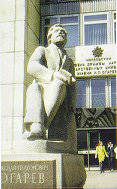 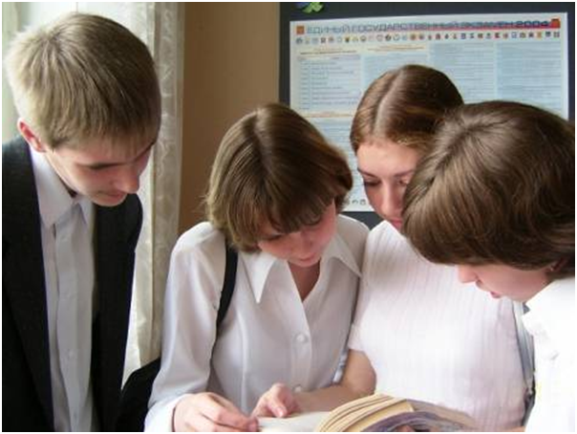 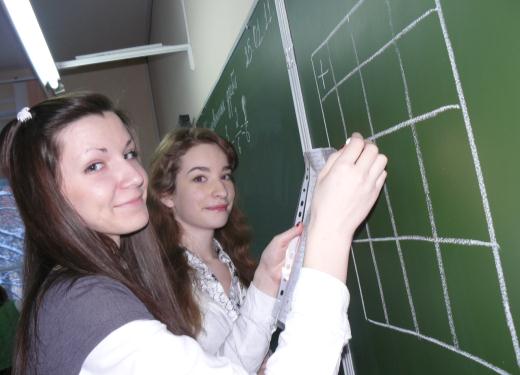 Базовые принципы деятельности лицея
фундаментальность и системность образования; 
  сбалансированность учебных дисциплин;
  генерализация при отборе учебного материала;
  активная межпредметная интеграция;
  индивидуальная работа учащихся, опора на эксперимент; 
  приобщение детей к трудовой деятельности;
  повышенное внимание к языковой подготовке; 
  максимальное использование гуманитарного потенциала всех учебных дисциплин;
  формирование компетентности как главного современного критерия качества образования
Каждый обучающийся должен иметь возможность развивать одаренность в любых областях. Нельзя лишать ребенка права заниматься разными предметами, «натаскивая» его на решение узкого круга олимпиадных задач по одной учебной дисциплине.
Повышенный уровень образования достигается за счет:
введения в учебный план дополнительных учебных дисциплин (спецдисциплин):
 Физика (углубленно)
 Информатика (углубленно)
 Технический английский язык
 Исследовательский практикум
 Техническое моделирование и дизайн
 Лабораторный практикум по физике и по химии
 Культура речи
 введения дополнительных вопросов в программы стандартных учебных дисциплин; 
 уплотнения календарных планов прохождения учебных дисциплин; 
 актуализации изучаемого материала, его направленности на цели, осознаваемые учеником как полезные для него лично;
 введения системы индивидуальной работы учащихся, кружковой работы;
 широкое внедрение ИКТ.
Новейшее техническое оснащение
В лицее на один компьютер – 5 учеников.
Каждый учебный кабинет лицея оснащен компьютером, интерактивной доской, периферийной техникой.
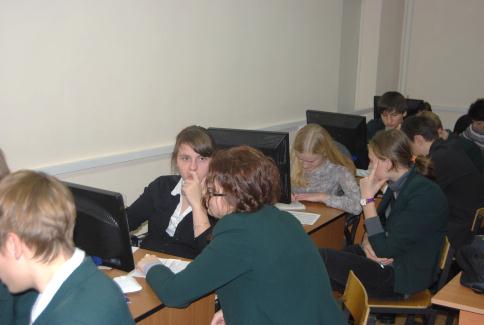 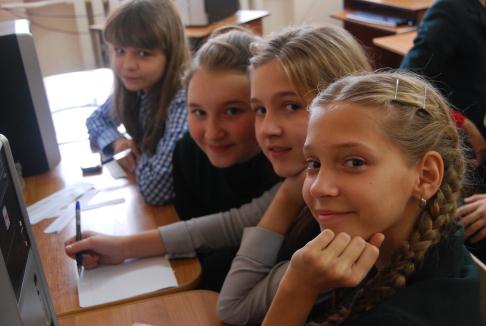 Все компьютеры лицея подключены к единой высокоскоростной ЛВС с выделенными серверами.
Три компьютерных класса.
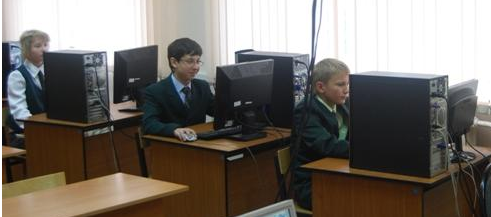 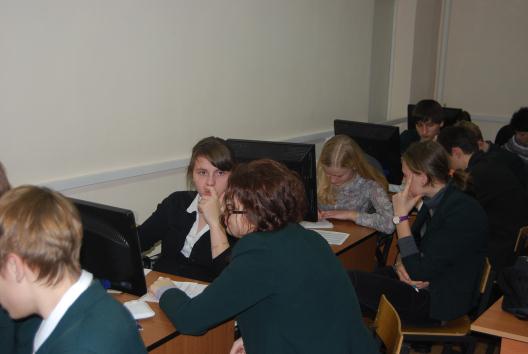 Уникальное техническое оснащение
Школа XXI века должна активно осваивать новые технические средства обучения.
В 2013/14 учебном году 10 учебных кабинетов  оснащены документ-камерами. Это не только облегчает работу учителя по использованию печатных наглядных материалов, но и позволяет проверять работы учеников в               
                                            режиме on-line, снимать учебные видеофильмы и т.д.
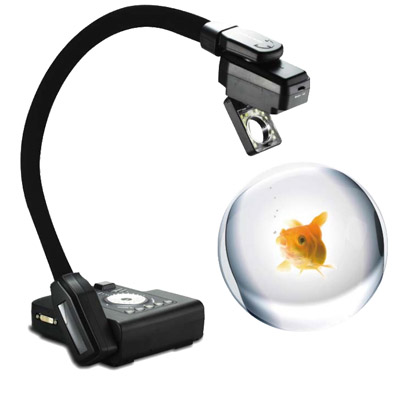 Проводится  эксперимент по использованию электронных учебников. Отрабатывается методика их использования с максимальным
учебным и здоровьесберегаю-щим эффектом. Для проведенияэксперимента закуплен
комплект ридеров – планшет-
ных  компьютеров.
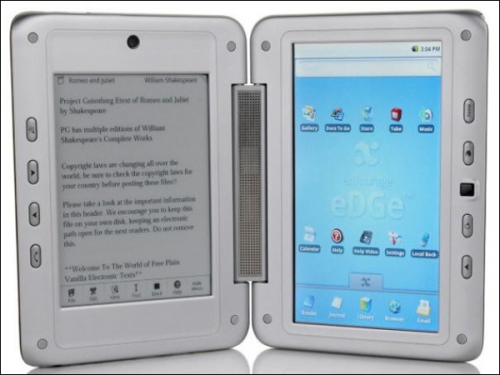 Все здание лицея является зоной WiFi доступа к Internet
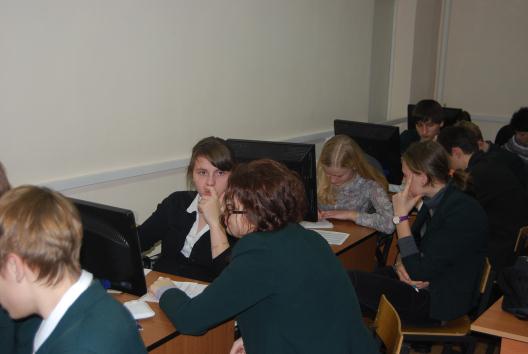 Уникальное техническое оснащение
Школа XXI века должна активно осваивать новые технические средства обучения.
В лицее все учебные кабинеты оснащены интерактивными досками.
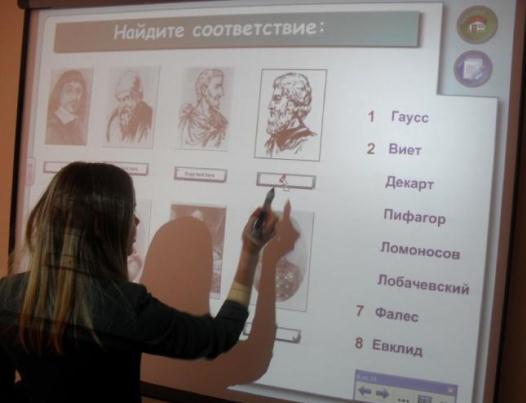 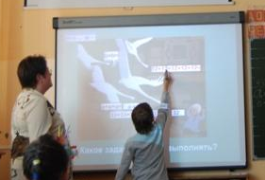 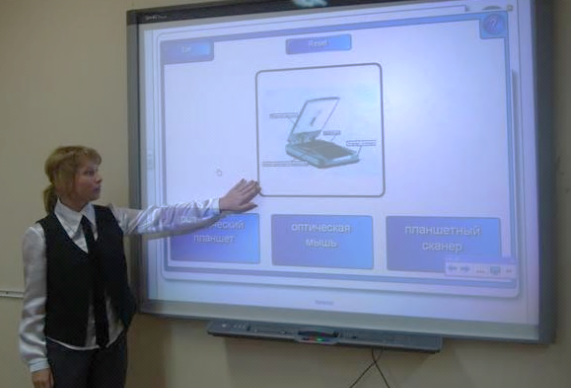 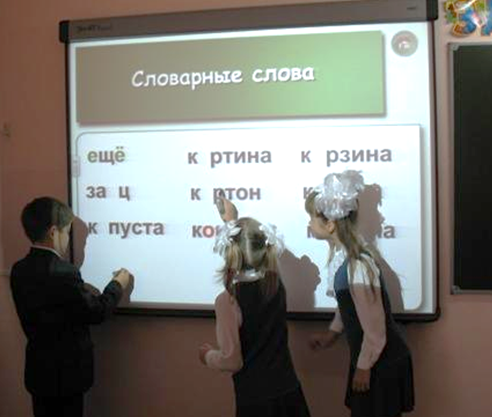 Все педагоги лицей прошли обучение по работе с ИД
Качество образования в последние десять лет стало одной из ключевых тем российской образовательной политики в РФ, и не случайно, поскольку, по мнению многих теоретиков и практиков, является составной частью другой глобальной проблемы — проблемы качества жизни
Технологические процессы мониторинга
систематический сбор первичных данных о состоянии основных и обеспечивающих процессов или видов деятельности ОУ;
статистическая и аналитическая обработка собранных первичных данных, а также оформление результатов обработки;
предоставление информации о результатах обработки ее непосредственным потребителям в лице органов управления ОУ для принятия необходимых решений в сфере их компетенции;
хранение ранее собранных первичных данных и результатов их обработки на бумажном и/или электронном носителе в течение установленных сроков, обеспечение доступности указанной информации для лиц, которым предоставлено право доступа к ней.
Объекты мониторинга
- качество образовательных программ, имеющихся в учреждении; 
- качество образовательной среды ОУ; 
- качество всех участников образовательного процесса (педагогических и других кадров, обучающихся и их родителей (законных представителей));
 - качество процессов реализации образовательных программ ОУ (образовательный процесс).
Основными индикативными показателями учебной деятельности по реализации цели и задач мониторинга в лицеем являются:
контингент обучающихся в лицее,
абсолютная и качественная успеваемость обучающихся,
качественная успеваемость  по предметам профиля,
итоги государственной (итоговой) аттестации в 9, 11 классах,
итоги промежуточной аттестации в переводных лицейских классах,
количество выпускников, награжденных золотой и серебряной медалями,
количество выпускников, поступивших в ВУЗы и подтвердивших профиль обучения в лицее.
Интегрирующим элементом информационного пространства для сбора информации для мониторинга является общелицейская локальная вычислительная сеть (ЛВС). 
В 2010 году в лицее была проведена единая 
высокоскоростная сеть с выделенным сервером.
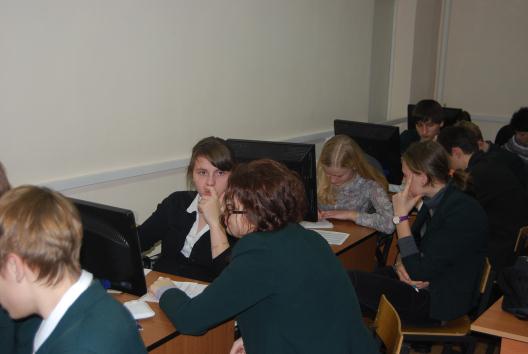 Рейтинговая оценка качества образования
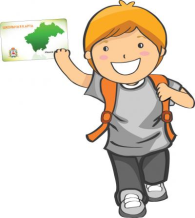 В лицее с 2001 года успешно работает локальная система мониторинга качества образования, составной частью которой является компьютерная программа по рейтинговой оценке обучающихся.
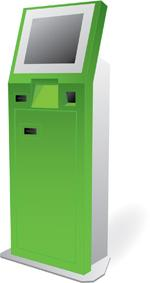 В начале 2010/2011 года была начата работа по расширению названной системы и введению электронных журналов и электронных дневников обучающихся. В лицее был разработан шаблон электронного журнала, заполняемого классными руководителями и рассылаемого по e-mail. В 2012 году лицей подключился к электронным журналам ElJur.ru.
С 2012/13 учебного года лицей перешел на электронный дневник, предлагаемый в рамках проекта. Это позволит родителям через Интернет видеть не только отметки учащихся,  но и ежедневные домашние задания, получать рассылку учебных материалов, отслеживать посещаемость своего ребенка.
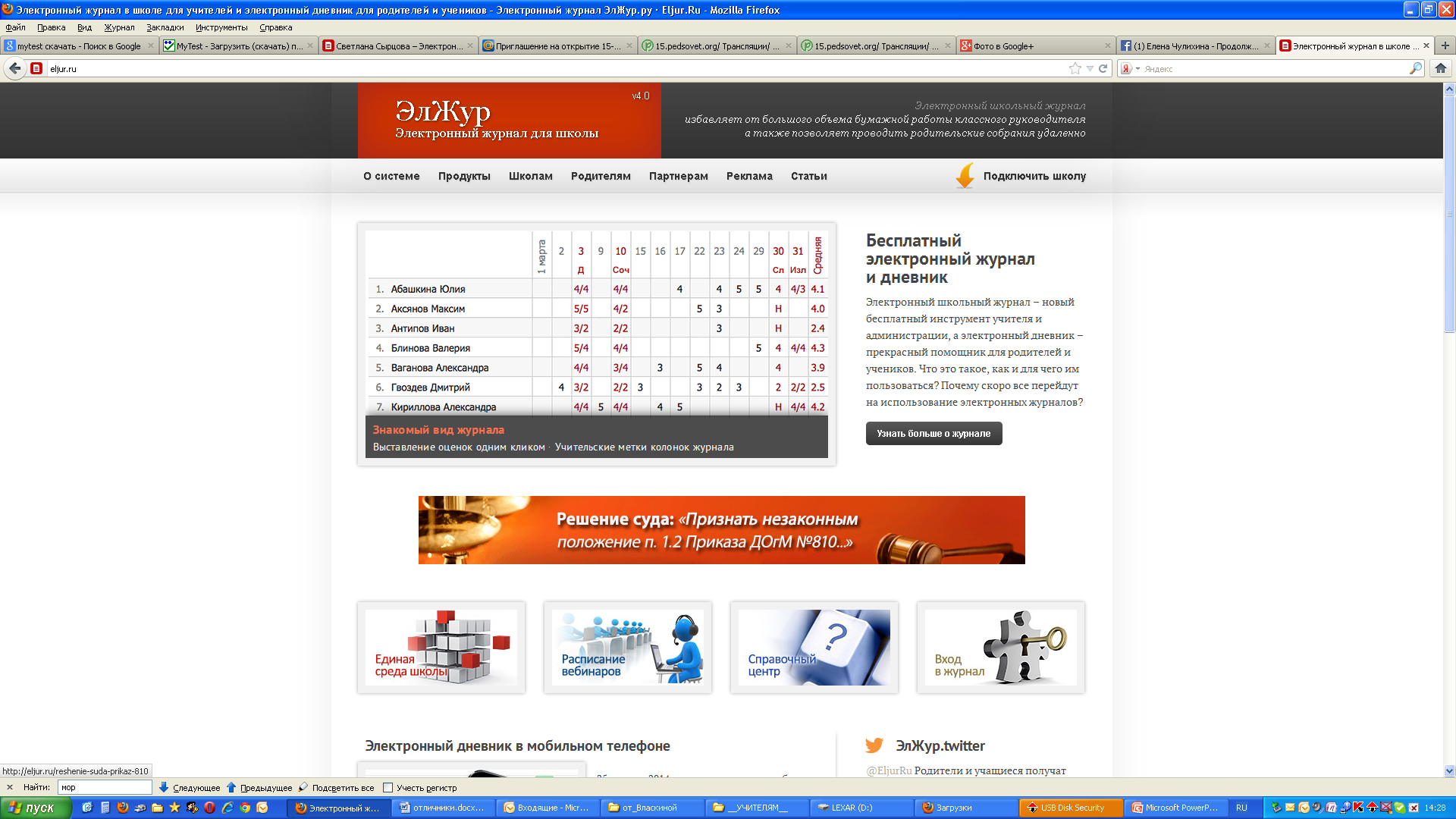 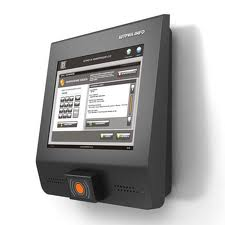 Электронный журнал используется для решения следующих задач:
Учет выполнения учебной программы. Хранение данных о выполнении учебной программы  в лицее.
Автоматизация учета и контроля процесса успеваемости. Хранение данных об успеваемости и посещаемости обучающихся.
Оперативный доступ к оценкам за весь период ведения журнала, по всем предметам, в любое время.
 Повышение объективность выставления промежуточных и итоговых отметок.
Автоматизация создания периодических отчетов учителей и администрации.
 Прогнозирование успеваемости отдельных учеников и класса в целом.
 Своевременное информирование родителей об успеваемости, посещаемости детей, их домашних заданиях и прохождении программ по различным предметам.
Возможность прямого общения между учителями, администрацией, родителями и учащимися вне зависимости от их местоположения.
Электронный журнал позволяет:
собрать отметки каждого ученика в любом временном интервале, который задается для каждого предмета отдельно;
просчитать среднюю отметку для каждого ученика и по каждому предмету;
просчитать рейтинг в классе для каждого ученика по каждому предмету;
вычислить общий рейтинг успеваемости учащегося в классе 
а) по средним оценкам по предметам, 
б) по всем текущим оценкам;
вывести данные об успеваемости поурочно по дням недели, т.е. проследить динамику 
успеваемости по классу в течение каждого учебного дня поурочно;
по отметкам о пропусках уроков в журнале сделать свод на странице «Пропусков уроков»;
перенести результаты в электронный документ для расчета рейтингов.
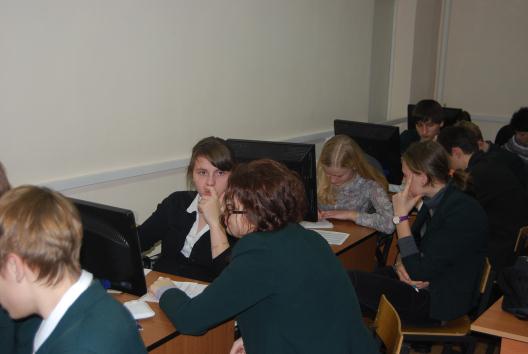 Технические средства мониторинга:
Школа XXI века должна активно осваивать новые технические средства обучения.
В лицее используется система интрактивного опроса VOTUM. На настоящий момент в лицее  5 комплектов пультов на 30, 25 и 15 пользователей.
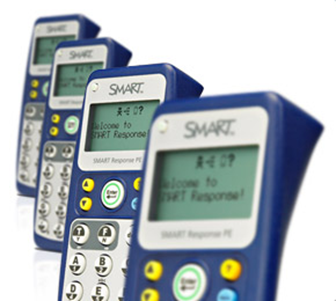 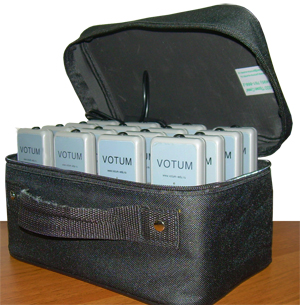 В 2013/14 учебном  году приобретен более совершенный комплект SMART Response на 30 пультов. Комплект очень хорошо интегрируется с программным обеспечением для интерактивных досок.
ВСЕРОССИЙСКАЯ ОЛИМПИАДА ШКОЛЬНИКОВ
Муниципальный этап
ВСЕРОССИЙСКАЯ ОЛИМПИАДА ШКОЛЬНИКОВ
Республиканский этап
ЕГЭ
Средний балл ЕГЭ за 5 лет
ЕГЭ
ЕГЭ - 2014
Аккредитация лицея (2013 год)
Награды лицея (за последние годы)
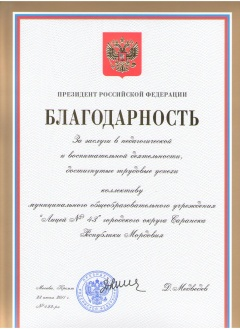 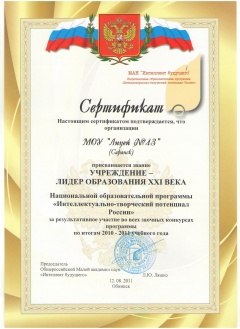 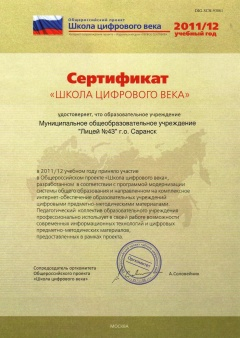 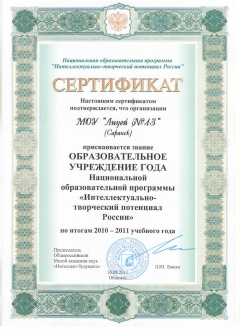 Сертификат «Учреждение – лидер образования XXI века»
Сертификат «Школа цифрового века»
Сертификат «Образовательное учреждение года» Национальной образовательной программы «Интеллектуально-творческий потенциал России»
Благодарность Президента Российской Федерации
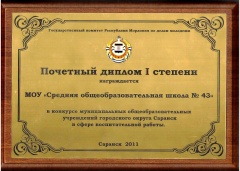 Диплом I степени в конкурсе МОУ г.о. Саранск в сфере воспитательной работы
Победы лицея – победы лицеистов
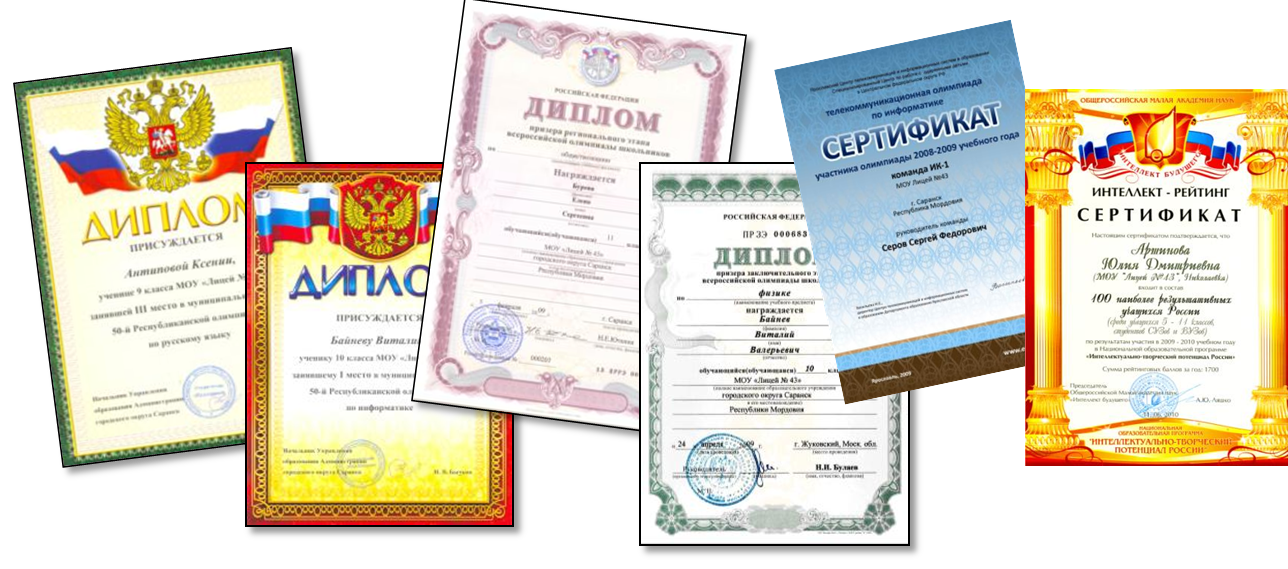 2013/2014 учебный год
536 лицеистов
≈ 2500 дипломов
Победы лицея – победы лицеистов
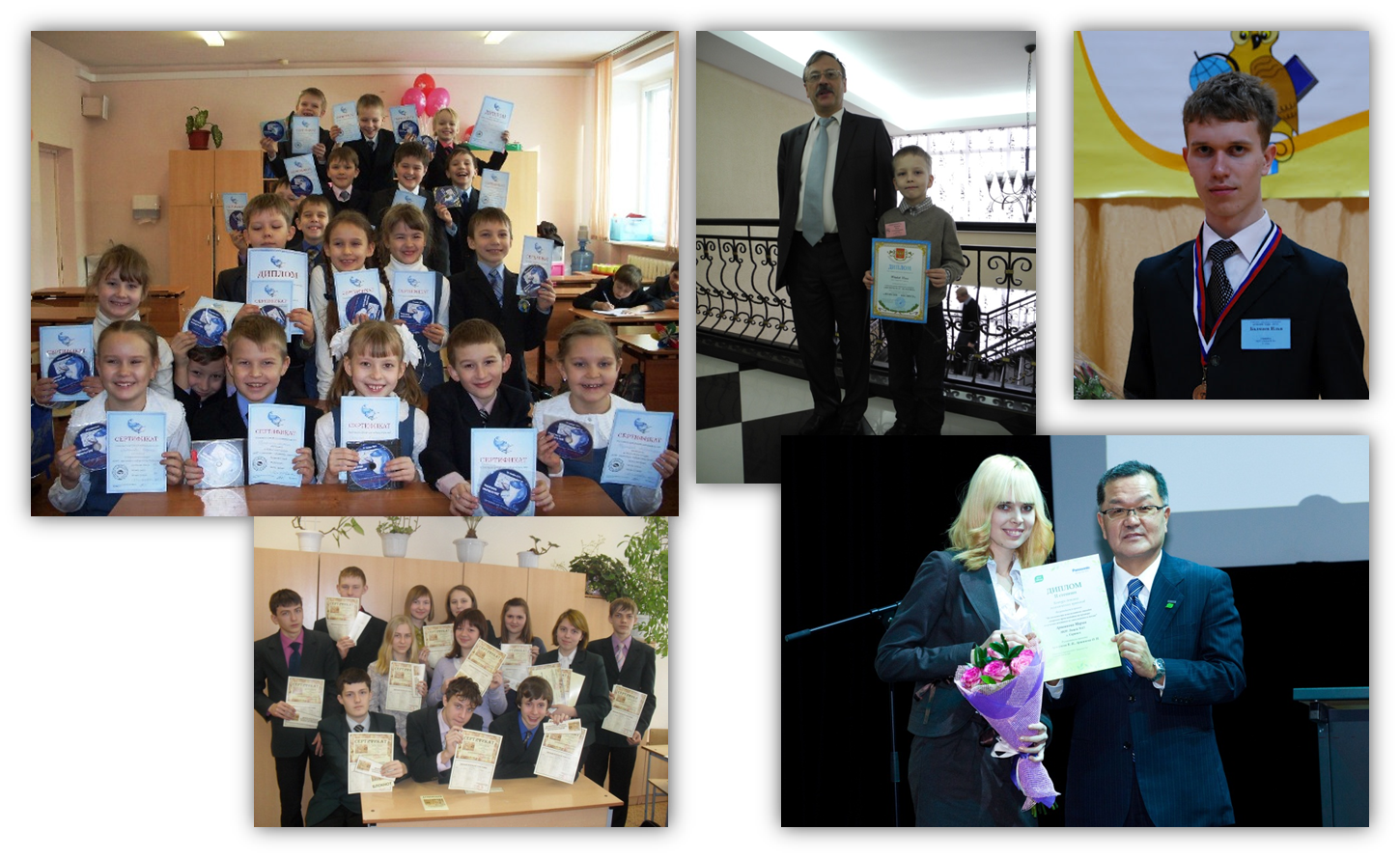